FUNCIONES DE LA INSTITUCIONES
EDUCATIVAS
Introducción a la educación en Ecuador
Desafíos actuales
Importancia de la Educación
A pesar de los avances, Ecuador enfrenta desafíos como la deserción escolar, la necesidad de mejorar la calidad docente y la infraestructura educativa.
Las disparidades socioeconómicas y geográficas también afectan el acceso y la calidad de la educación.
La educación en Ecuador es un pilar fundamental para el desarrollo social y económico del país. Desempeña un papel crucial en la reducción de la pobreza y en la promoción de la equidad social.
Historia de la educación en Ecuador
La educación en Ecuador ha evolucionado significativamente desde la época colonial, cuando la educación estaba en manos de órdenes religiosas y estaba destinada principalmente a la élite.
La reforma educativa de 1835 marcó el inicio de cambios importantes, buscando ampliar el acceso a la educación pública.
 A lo largo del siglo XX, el país implementó políticas para garantizar una educación más inclusiva y accesible para todos los ciudadanos.
Concepto y funciones de la educación.
Concepto de Educación
-La educación es un proceso integral que busca el desarrollo cognitivo, emocional y social de las personas.
-Se centra en la transmisión de conocimientos, valores, habilidades y competencias necesarias para la vida en sociedad.
-No se limita al aprendizaje formal en las escuelas, sino que también abarca experiencias informales y no formales a lo largo de la vida.
Funciones de la Educación
Marco Legal y normativo en la educación ecuatoriana.
El marco legal y normativo en la educación ecuatoriana se encuentra regulado por varias leyes y disposiciones que establecen las bases para el funcionamiento y la organización del sistema educativo en el país.
La Constitución de la República del Ecuador es la norma suprema que establece los principios y derechos fundamentales en materia educativa. En ella se reconoce el derecho a la educación como un derecho humano fundamental y se establece la obligatoriedad de la educación básica y la gratuidad en todos los niveles del sistema educativo.
CONSTITUCIÓN DE LA REPÚBLICA DEL ECUADOR
LEY ORGÁNICA DE EDUCACIÓN INTERCULTURAL (LOEI)
-Promulgada en 2011, la LOEI regula el sistema educativo nacional. Fomenta la interculturalidad, el respeto a la diversidad y la inclusión. Establece la estructura del sistema educativo y los derechos y deberes de los actores educativos.
- Protege los derechos de los niños, niñas y adolescentes, asegurando su acceso a la educación. Define el papel del Estado, la familia y la sociedad en la garantía de estos derechos.
CÓDIGO DE LA NIÑEZ Y ADOLESCENCIA
LEY DE EDUCACIÓN SUPERIOR (LOES)
- Regula el sistema de educación superior, estableciendo su estructura, financiamiento y los requisitos para la acreditación y calidad de las instituciones de educación superior.
Reglamentos del Ministerio de Educación:
 - Detallan la implementación de las políticas educativas establecidas por la LOEI. Incluyen regulaciones sobre currículos, evaluaciones, formación docente, entre otros aspectos.
Normativas sobre Educación Inclusiva:
 - Enfatizan la importancia de integrar a estudiantes con discapacidades y necesidades especiales en el sistema educativo regular, asegurando los recursos y adaptaciones necesarias.
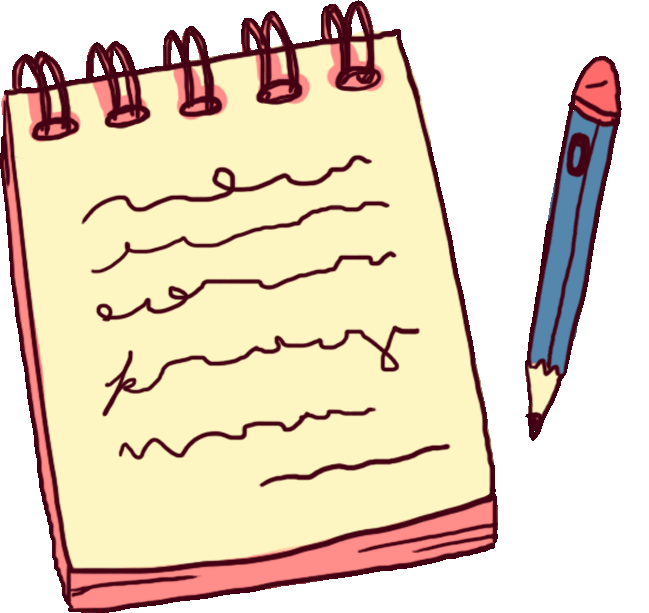 Políticas de Educación Intercultural Bilingüe:
 - Promueven la inclusión de lenguas y culturas ancestrales en el sistema educativo, fortaleciendo la identidad nacional y el respeto por la diversidad cultural.
Acuerdos Internacionales:
- Ecuador es signatario de varios acuerdos internacionales que afectan la educación, como la Convención sobre los Derechos del Niño y los Objetivos de Desarrollo Sostenible (ODS) de la ONU, que incluyen metas específicas relacionadas con la educación.
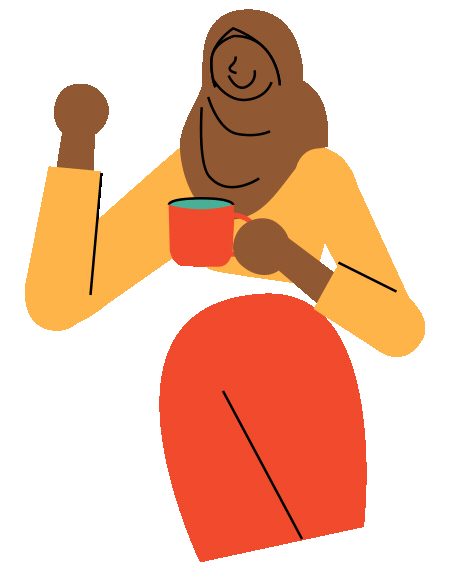